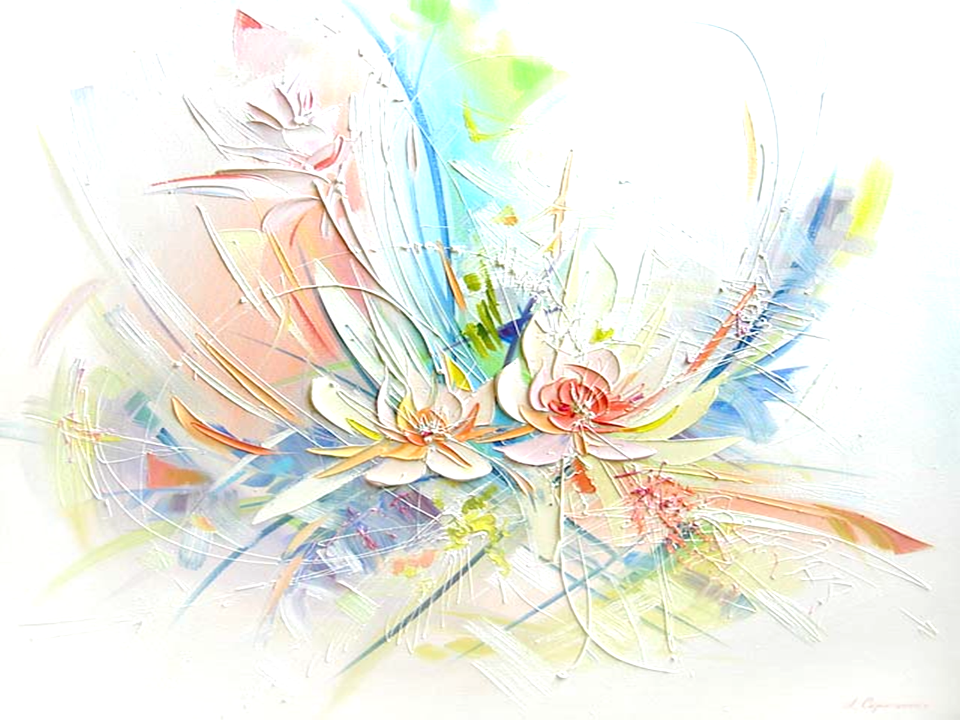 В чем культурная ценность 
народного и 
 декоративно-прикладного искусства?
Тема урока: 
Народное и декоративно-прикладное искусство в системе ценностей культуры
.
ДЕКОРАТИВНОЕ  ИСКУССТВО
ДЕКОРАТИВНО-ПРИКЛАДНОЕ  ИСКУССТВО
ПРИКЛАДНОЕ  ИСКУССТВО